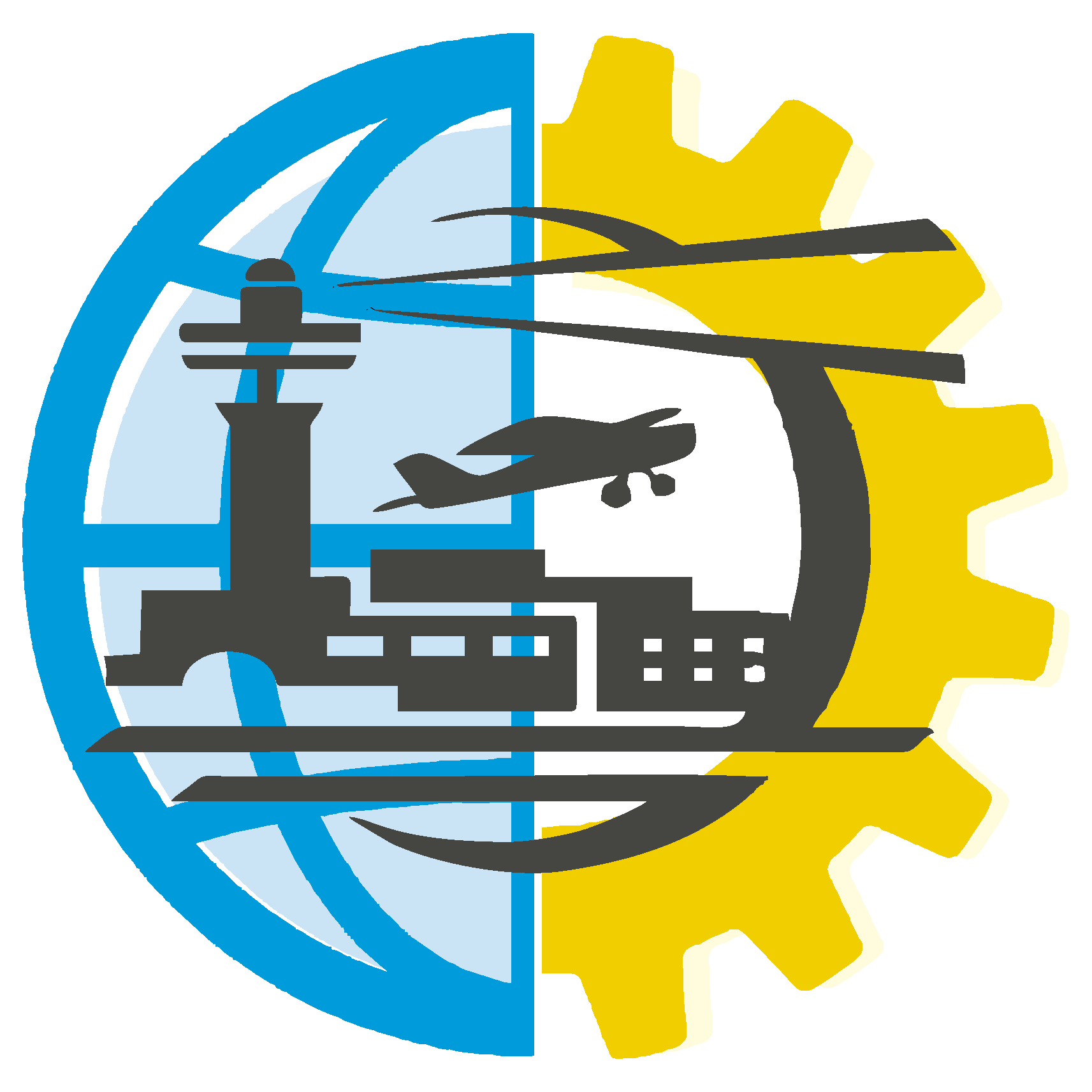 Símbolo (s) da (s) instituição (es) dos autores
ISSN 2447-5378
AUTOR: Nome do Autor 1
Nome do Autor 2
ORIENTADOR: Titulação Nome do Orientador
COORIENTADOR: Titulação Nome do Coorientador
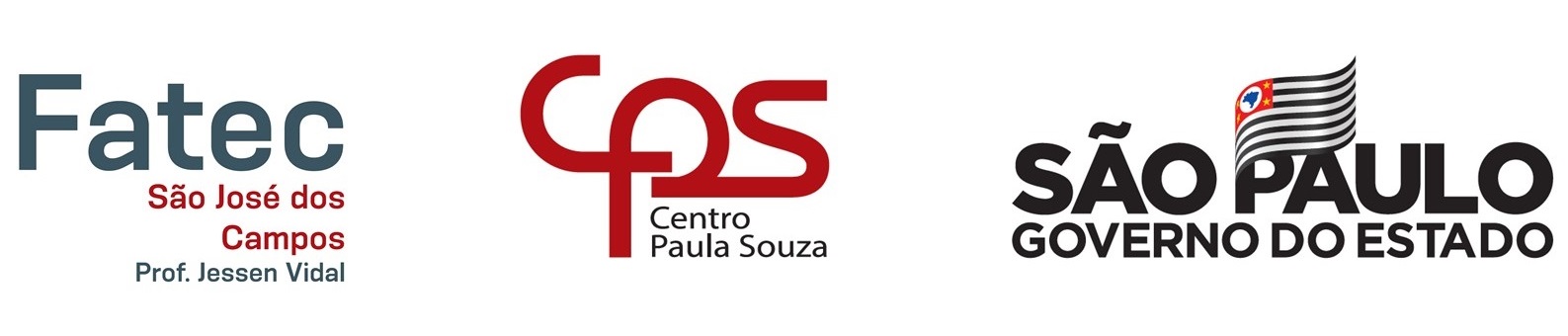 1
Sumário
Introdução
Objetivo
Metodologia
Resultados e discussões
Conclusões
2
Introdução
Textos com, no máximo, 3 linhas

No máximo dois tópicos por slide
3
Objetivo
Colocar objetivo do trabalho
4
Metodologia
Textos com, no máximo, 3 linhas

No máximo dois tópicos por slide

Evite colocar textos em slides com figuras
5
Resultados e Discussões
Textos com, no máximo, 3 linhas

No máximo dois tópicos por slide
6
Resultados e Discussões
Esse é o desenvolvimento do trabalho

É aqui que se deve dedicar o maior tempo da apresentação
7
Conclusões
Textos com, no máximo, 3 linhas

No máximo dois tópicos por slide
8
Muito Obrigado!
E-mail do autor 1
E-mail do autor 2
9